10.1 Managing change
Barriers to change
Learning outcomes
You should be able to understand:
What the barriers to change are and how to overcome them.
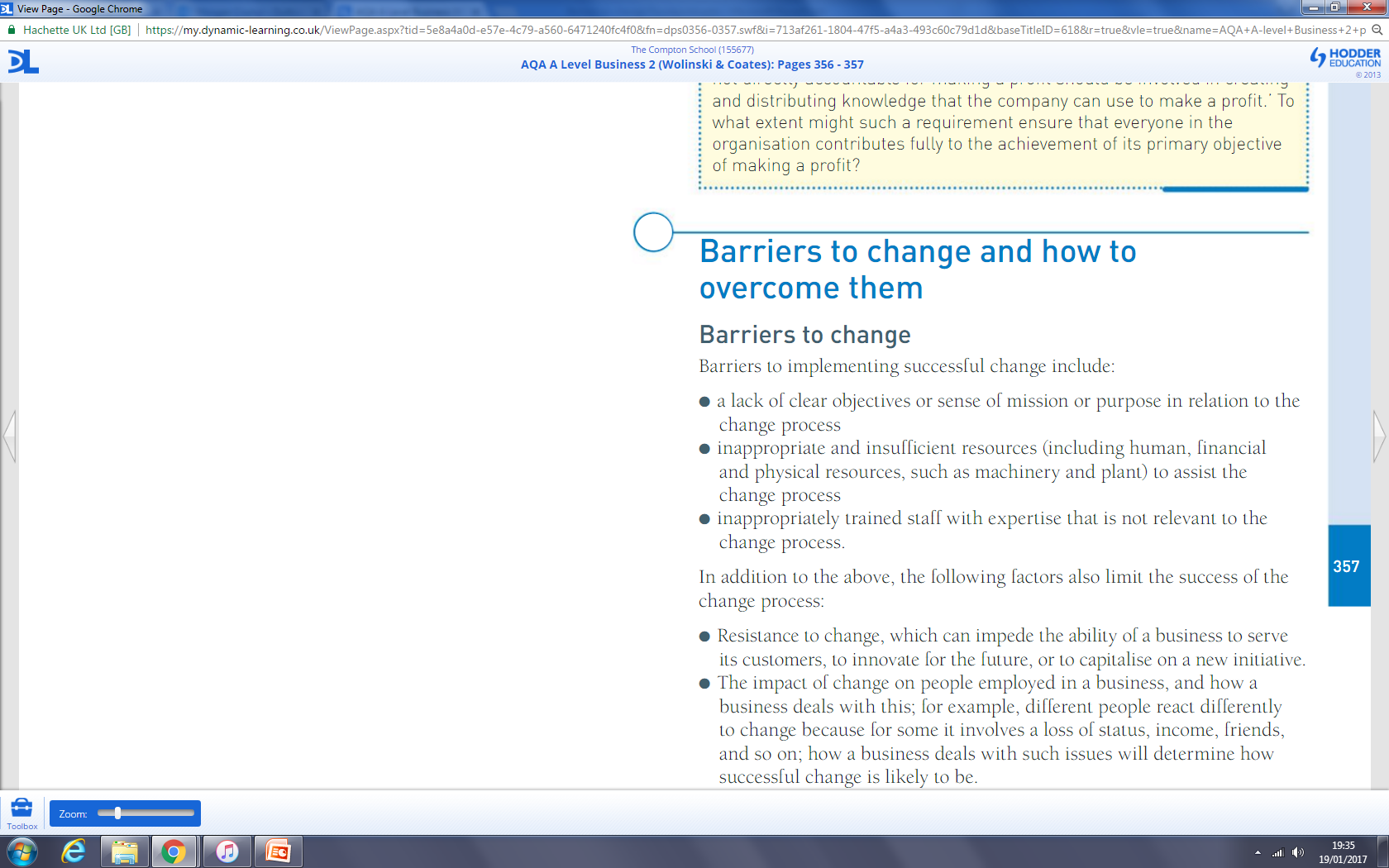 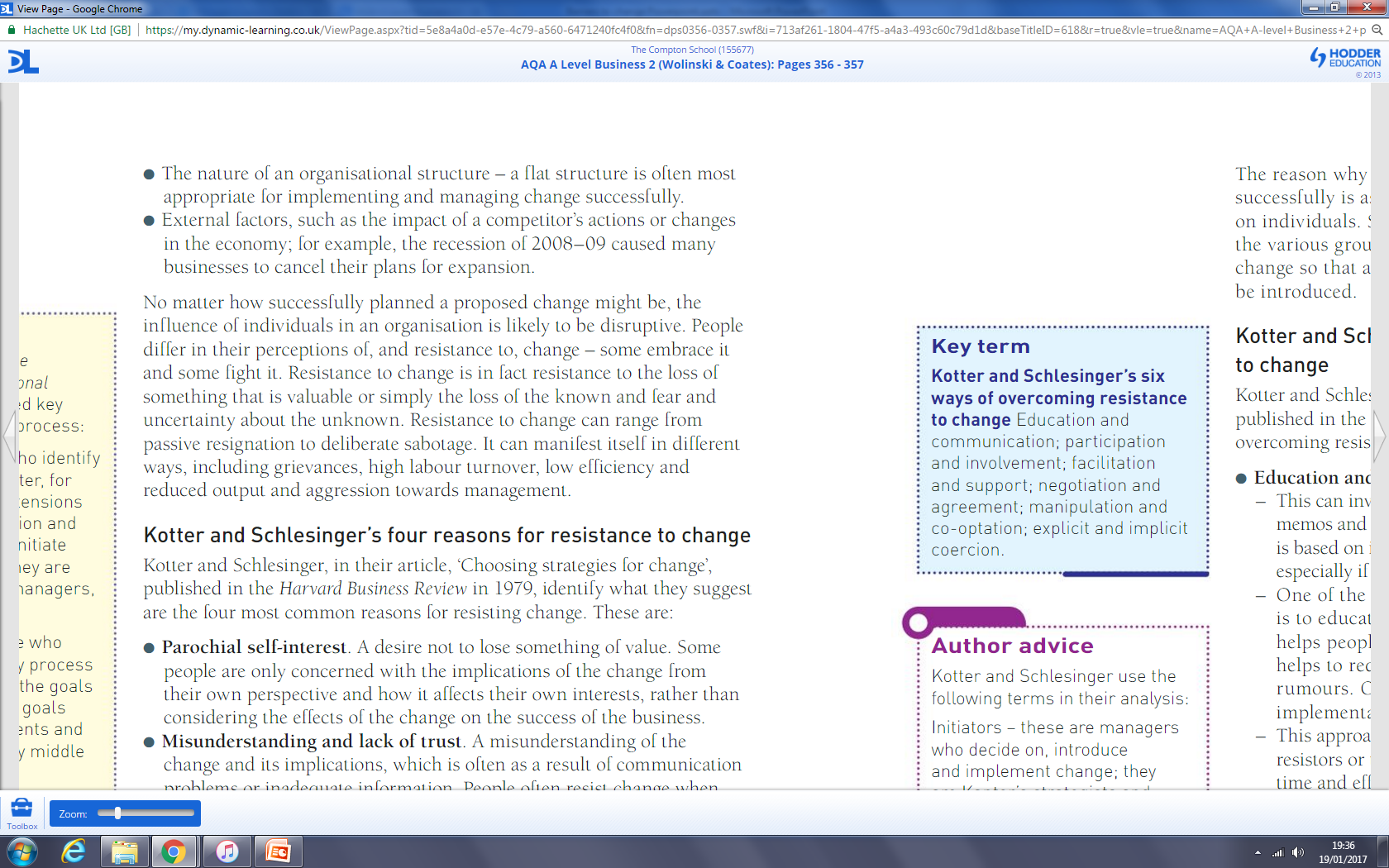 Barriers to change
Although change is inevitable it is nearly always resisted in organisations. Kotter and Schlesinger identified four key reasons for it:
Parochial self interest – individuals are only concerned with the implications for themselves.
Misunderstanding – communication problems or inadequate information.
Low tolerance to change – a sense of insecurity, especially if there has been a lot of change already.
Different assessment of the situation – there could be disagreements for the need for change or the advantages or disadvantages of it.
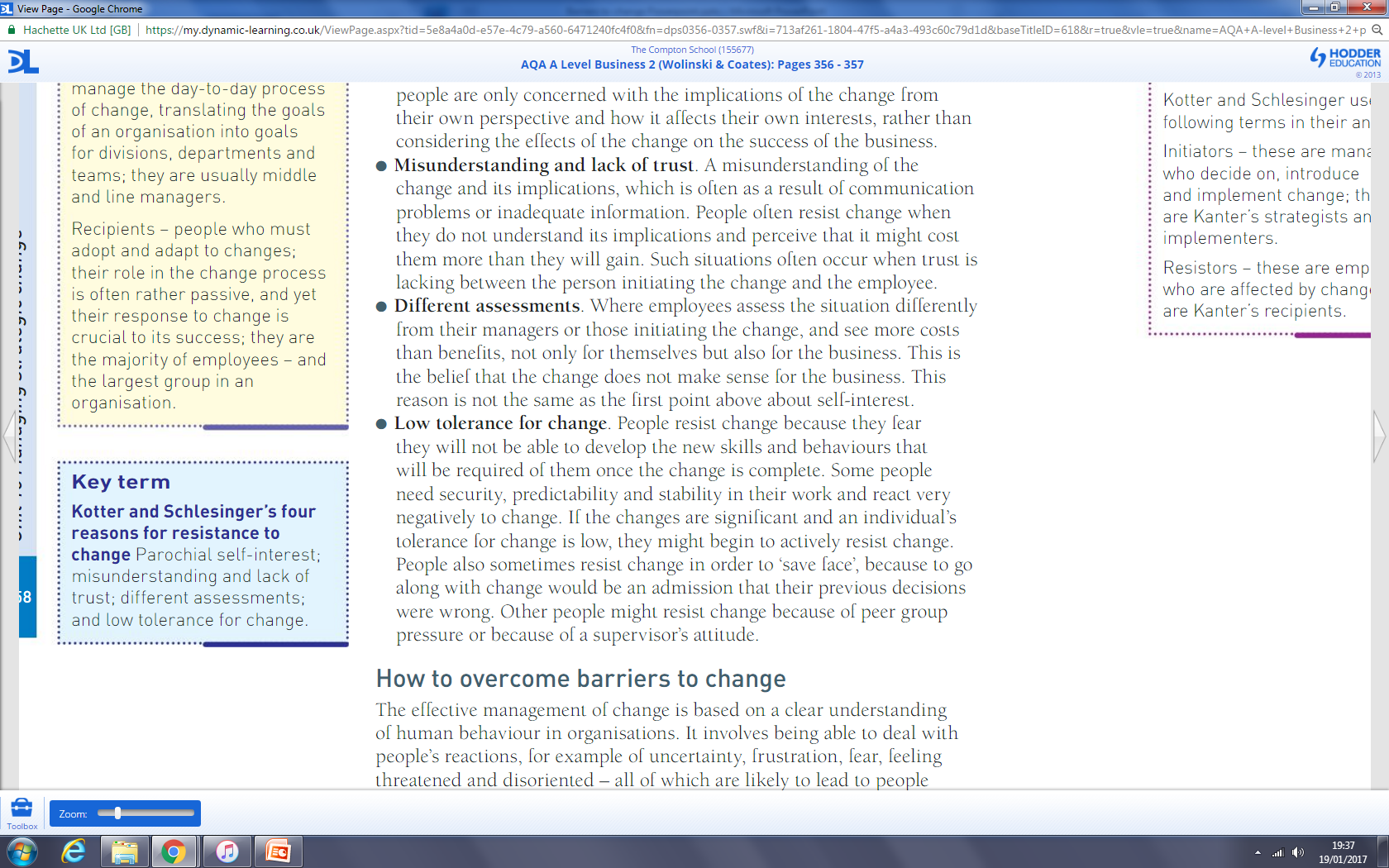 Barriers to change
There are more than four reasons why employees may be resist to change:
Habit – habit is comfortable and secure and can be difficult to break.
Economic – employees may perceive the change as affecting their pay or rewards and therefore may want to keep the status quo.
Fear of the unknown – the unknown is uncomfortable and may lead to anxiety; this is especially true when dealing with technology.
Barriers to change
There can also be organisational barriers to change:
Existing power structures – if a highly mechanistic structure is in place is may prove difficult to make changes.
Resistance from work groups – employees can collectively resist the change.
Failure of previous change initiatives – possibly because it was managed poorly.
Reasons why change fails
Employees do not understand the need for or purpose of the change.
Lack of planning and preparation.
Poor communication through the organisation.
Insufficient training.
Lack of resources.
Inadequate reward system.
Overcoming barriers to change
Kotter and Schlesinger set out six approaches to overcome resistance to change:
Education and communication – inaccurate information or analysis can cause problems. Educating employees about the need for change will reduce this.
Participation and involvement – involving employees in the decision making can mean that they understand the reasons for the change better, thus enabling them to ‘buy in’ to it as well.
Facilitation and support – this helps to deal with fear or anxiety during the transition period of the change.
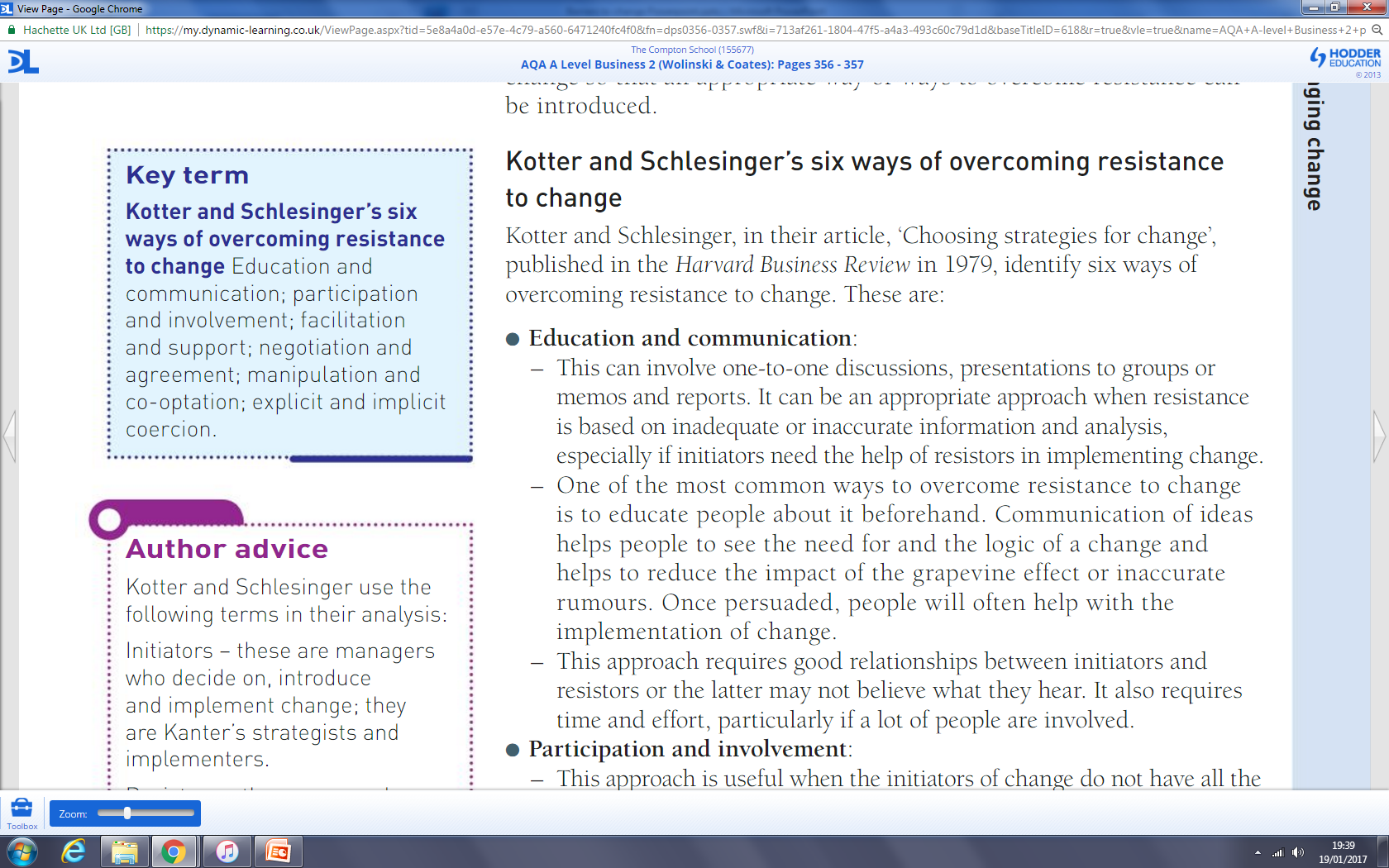 Overcoming barriers to change
Negotiation and agreement – where one group may lose out because of the change then negotiations and agreements to offer incentives not to resist the change can occur.
Manipulation and co-option – when all else fails managers can bring a person into the change management planning process for the sake of appearances; they then play a symbolic role in decision making without threatening it.
Explicit or implicit coercion – this is a last resort where speed is essential. Managers can explicitly or implicitly force employees to accept the change otherwise sanctions can occur such as firing, not promoting or transferring jobs.
Exam-style question
Question
Discuss the value of a manager using Kotter and Schlesinger’s six ways of overcoming resistance to change when implementing a delayering situation.

Tip
‘Discuss’ – this means coming to some conclusion. First identify the theory and then explain why it might be advantageous for a manager to use the theory so that the sensitive issue of delayering can be achieved. Remember to write in context: this question is about people losing their jobs, and about getting the remaining employees to do more (possibly without any more money!). Come to a conclusion and use your own opinion.
Summary
The theorists to help are:
Lewin’s force field analysis
Kotter and Schlesinger’s four reasons for resisting change
Kotter and Schlesinger’s six ways to overcome resistance to change.
An organisational structure and the flexibility of its workforce can affect its ability to change.